Rodzice w wolnych/demokratycznych szkołach w Polsce
 
Katarzyna Gawlicz
Dolnośląska Szkoła Wyższa
Monika Popow
Uniwersytet im. Adama Mickiewicza w Poznaniu \ Instytut Badań Edukacyjnych
Projekt „Szkoły demokratyczne - studium socjopedagogiczne nowych alternatyw edukacyjnych” 
 
(NCN UMO-2014/13/D/HS6/01896)
Cel:
socjologiczna i pedagogiczna analiza nowego zjawiska w obszarze polskiej edukacji - tzw. szkół demokratycznych.
Rekonstrukcja genezy oraz kontekstów powstawania szkół demokratycznych.
Poznanie sposobów codziennego funkcjonowania szkół demokratycznych.
Rozpoznanie miejsca i roli szkół demokratycznych w polskim systemie oświaty.
Metodologia:
Obserwacja uczestnicząca (6 szkół)
Wywiady (indywidualne i grupowe) – rodzice, założyciele, tutorzy, dzieci
Analiza dokumentów
Analiza mediów
Ważne terminy i rozróżnienia:
Szkoły demokratyczne a szkoły wolne
Unschooling
System
Kim są rodzice w szkołach demokratycznych?
I. Bycie w procesie zmiany – uczenie się, zmienianie siebie, poszukiwanie swojej tożsamości jako rodzic
II. Poczucie niewpasowywania się w system
III. Ciągła refleksja nad zagadnieniem wolności w wychowaniu
IV. Otwartość na zmianę i niepewność w sytuacji edukacyjnej
V. Przeważająca liczba zaangażowanych osób to kobiety.
Drogi rodziców do szkoły:
I. Świadome rodzicielstwo - forum chustowe, rodzicielstwo bliskości, NVC, wychowanie bez kar i nagród 
II. Integralny związek między domem i szkołą.
III. Fantazmat szkoły systemowej.
IV. Wcześniejsze (przed)szkolne doświadczenia dziecka (szkoła systemowa).
V. Wcześniejsze (przed)szkolne doświadczenia dziecka (szkoła alternatywna) - od niespełniającej oczekiwań szkoły alternatywnej/niesystemowej do własnej szkoły demokratycznej
Co nie prowadzi rodziców do szkoły wolnej / demokratycznej?
Rodzice raczej nie poszukują szkoły gwarantującej wąsko rozumiany sukces edukacyjny, wysoki poziom nauczania lub ukierunkowanie dziecka w jeden, określony sposób
Miejsce rodziców w szkole
I. Rodzice – twórcy i/lub prowadzący szkołę
II. Rodzice korzystający z oferty –  rodzice zaangażowani oraz 
rodzice marzący o „gotowcu”
III. Wytwarzanie i wzmacnianie społeczności rodziców/szkoły
Wyzwania, przed którymi stają rodzice w szkołach demokratycznych
I. Konieczność uwspólnienia wizji szkoły
II. Wyzwania dotyczące nauki – „moje dziecko niczego się nie uczy”.
III. Mierzenie się z dziecięcym detoksem po wyjściu ze szkoły systemowej.
IV. Uczenie się nowego funkcjonowania w wolnej szkole.
V. Podwójna rola rodziców, którzy są równocześnie tutorami.
Wyzwania organizacyjne:
finanse,
szkoła kontraktowa, 
napięcia na linii rodzice-kadra,
przekształcenia,
współodpowiedzialność.
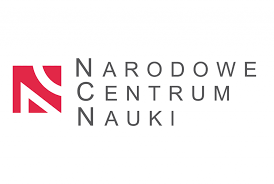 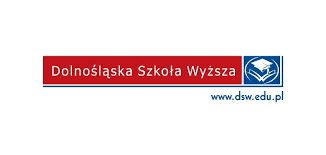 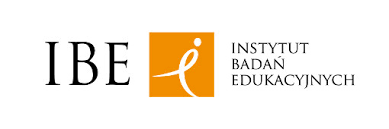 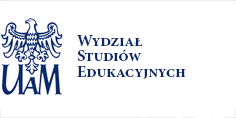